HFNY Accreditation 

Supporting Selected Sites
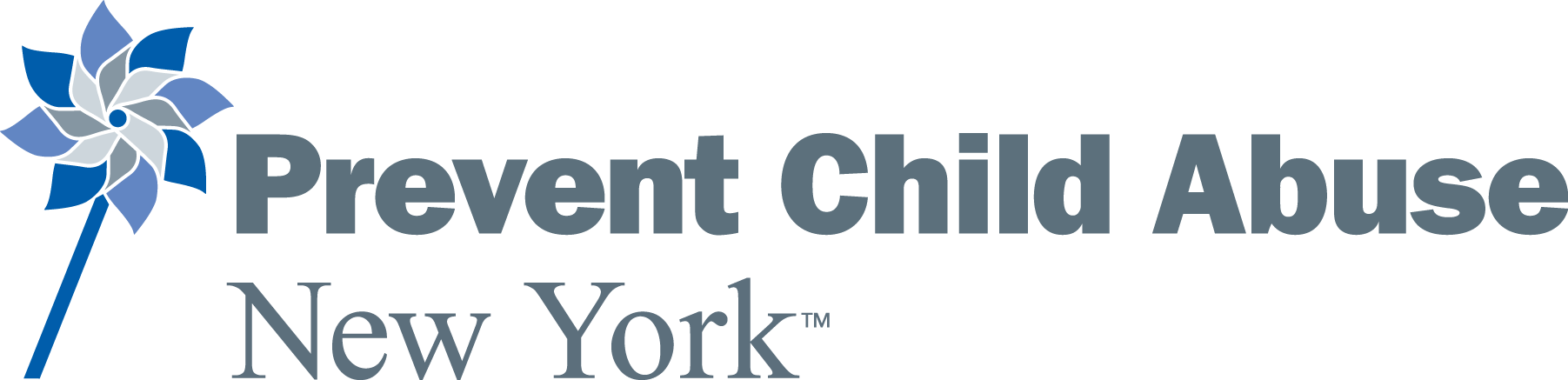 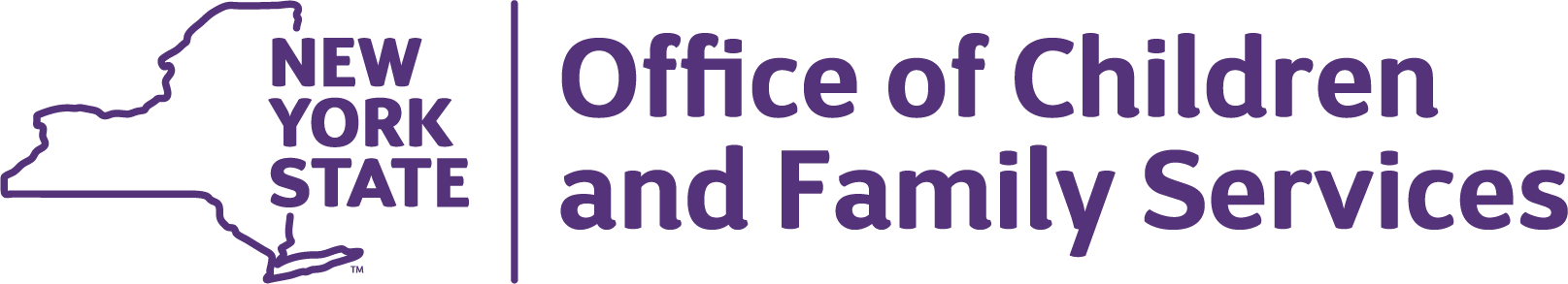 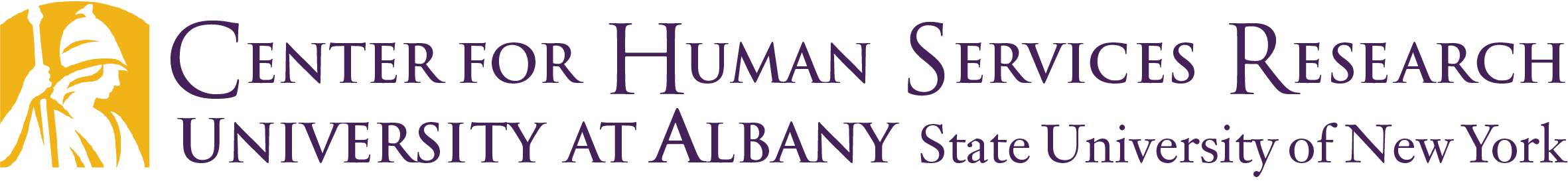 [Speaker Notes: Session will be recorded and uploaded to the HFNY website
We’ll leave time for questions at the end of this session but please feel free to put questions in the chat as we go along, and we’ll work to answer all of them at the end.]
Today’s agenda

What to expect for support 
Sample Agenda 
File and Documentation Review On Site 
Sample Interview Questions 
Potential Interview Topics 
Trends from Healthy Families America
[Speaker Notes: Here is the agenda for today.]
What supports are available to support sites selected?
Monthly webinars to share information and answer questions

Updated data chart with individualized information for pulling MIS reports 

Accreditation tool 

Accreditation Prep Guide 

Review Self Study to ensure all elements are included 

Documentation Review and feedback prior to onsite visit
[Speaker Notes: Just a reminder on opportunities for support]
Sample Agenda
Sample Site Visit Agenda for a typical 3-day site visit 
Sunday, June 15 
9:00 A.M. – 5:00 P.M. Check in with Program Manager (PM) about any: 
• updates to practice since the self-study was completed 
• additional information requested by peers prior to the site visit 
• changes to the agenda 
PM/Supervisor to provide an overview of the family files, how organized and key home visit and assessment activities linked to file review. 
Peers to review family files, supervision records, training records, advisory group meeting notes, team meeting minutes and any other relevant documentation. 
Working Lunch 
Debrief with Program Manager (request any additional evidence needed)
[Speaker Notes: Arrival days are usually Sunday but if you could not do Sunday your visit was changed to start on Monday. This sample has a 9am start time with a 5pm end time. Please note that peers will share the personalized agenda with you 4 weeks prior to your visits. 
Program Managers will need to be on site to be able to talk with the peers and answer any questions they have. PM's will meet with the peer first thing to talk about anything that may have changed in terms of practice since your submission of the self study, discuss any of the additional information that have requested prior to getting started. Remember they will be communicating with you up until the visit with any questions, requesting info etc... leading up to the visit. If they request information or additional documentation you can send it to them prior to their onsite visit so that they can review it prior to coming. 

PM and supervisor will provide an overview of the MIS to show the peers how to access information in the HV log, supervision notes, service plans, FROG, service referrals etc... do a walk through of the MIS and all the places we document things. 

Share your team meeting minutes with them, advisory group minutes, HR files etc... You can also consider putting these items in the self study under the corresponding BPS and label it what it is. For example, under skill development for the HFNY unit, I created a folder that I labeled team meeting agendas and out all of our team meeting agendas in that folder to show evidence of what we do in our unit. It helped save time on site because they were able to access the evidence in advance. You can do this with team meetings, advisory board minutes etc... 

The peers will have a working lunch and this is where you may need to make a plan to get lunch to them. I printed menus and had them in a folder so our peers could look at the options. They would order and pay for their lunch and then we just needed to go get it for them. 

At the end of the day they will debrief with the PM (you can consider inviting supervisors and even the PM supervisor to listen in on the debrief). At this point they will ask for additional information if needed. Typically this is an indication they cant find what they are looking for in what you have already provided.]
Sample Agenda
Sample Site Visit Agenda for a typical 3-day site visit 
Monday, June 16 
8:30 A.M. – 9:00 A.M. Peers arrive 
9:00 A.M. – 9:30 A.M. Welcome Meeting with all staff and whomever else you would like to invite 
9:30 A.M. – 10:00 A.M. Interview 2 Advisory Board Members (15 minutes each) Names 
10:00 A.M. – 10:15 A.M. Regroup/Break 
10:15 A.M. – 11:45 A.M. FSS/FRS Interviews (individually, 30 minutes each) 
10:15 A.M. – 10:45 A.M. FSS/FRS 1 Name 
10:45 A.M. – 11:15 A.M. FSS/FRS 2 Name 
11:15 A.M. – 11:45 A.M. FSS/FRS 3 Name 
11:45 A.M. – 12:45 P.M. Working Lunch 
12:45P.M.  –  1:15 P.M    Peers Regroup and Debrief
[Speaker Notes: Day two will be the welcome meeting with you and your team and any other program/agency individuals you would want to include. 
Day two is the start of interviews. Lets take a look at the sample for how this will flow. Again, this is a sample so it may vary for your program in terms of order. It will also vary based on number of staff at your program. Notice staff are interviewed individually. This might be scary for staff since they are used to being interviewed in groups for us. We will look at some sample questions and also topics to help prepare your staff for the interviews.]
Sample Agenda
Sample Site Visit Agenda for a typical 3-day site visit 
Monday, June 16 
1:15 P.M. – 1:45 P.M. FSS/FRS 5 Name 
1:45 P.M. – 2:15 P.M. FSS/FRS 6 Name 
2:15 P.M. – 2:30 P.M. Break/Regroup 
2:30 P.M. – 3:30 P.M. FSS/FRS Interviews (individually, 30 minutes each) 
2:30 P.M. – 3:00 P.M. FSS/FRS 7 Name 
3:00 P.M. – 3:30 P.M. FSS/FRS 8 Name 
3:30 P.M. – 4:15 P.M. Supervisor Interviews (individually, 45 minutes each) 
Peer 1 with Sup 1 Name 
Peer 2 with Sup 2 Name 
4:15 P.M. – 4:45 P.M. Peers Regroup/Review Documentation/Debrief 
4:45 P.M. – 5:00 P.M. Debrief with Program Manager (request any additional documentation needed)
[Speaker Notes: Here is the rest of the day for day 2. 
Same as Day 1 where there will be the debrief and request for additional info.]
Sample Agenda
Sample Site Visit Agenda for a typical 3-day site visit 
Tuesday, June 17 
8:30 A.M. – 9:30 A.M. Personnel File Review & Any Other Documentation Still to Review 
9:30 A.M. – 10:00 A.M. Interview Program Manager- Name 
10:00 A.M. – 10:20 A.M. Interview Program Manager’s Supervisor - Name – Title 
10:20 A.M. – 11:00 A.M. Break/Regroup/Rate Standards 
11:00 A.M. – 12:00 P.M. Family Interviews (individually, 15 minutes each) 
Identify language/interrupter needs for peers/families 
Site to invite families from a variety of FSS 
11:00 A.M. – 11:15 A.M. Peer 1 with family 1 Name Peer 2 with family 2 Name 
11:15 A.M. – 11:30 A.M. Peer 1 with family 3 Name Peer 2 with family 4 Name 
11:30 A.M. – 11:45 A.M. Peer 1 with family 5 Name Peer 2 with family 6 Name 
11:45 A.M. – 12:00 P.M. Peer 1 & 2 with family 7 Name
[Speaker Notes: Here is a look at Day 3. There is time for more file reviews and then the rest of the morning is interviews with PM and families. According to HFA, they typically look to interview about 8 families and interviews are 15 minutes long. We will look at sample questions and topics that families may be asked.]
Sample Agenda
Sample Site Visit Agenda for a typical 3-day site visit 
Tuesday, June 17 
12:00 P.M. – 1:00 P.M. Peers to work on report – Working Lunch 
1:00 P.M. – 2:00 P.M. Finalize Site Visit Report (SVR) 
2:00 P.M. – 2:30 P.M. Pre-Exit Meeting with PM and whomever PM would like to attend – add names 
2:30 P.M. - 3:30 P.M. Exit Meeting
[Speaker Notes: The afternoon of the last day will include the peers wrapping up final information for the report out. There will be a Pre Exit meeting with the PM and anyone else the PM wants to include. This is where they will share strengths but the focus will be on the areas of challenge because the final exit meeting is where they like to really focus mainly on the strengths. The pre-exit meeting will give you those preliminary findings for the visit and what you are rated out on. You will get a written report with the detailed information 45 days after your visit if not before. The exit meeting is where you will want to consider including  staff, administration at your agency, advisory board members because this is where they will really put that emphasis on all the strengths of your program.]
Review On Site
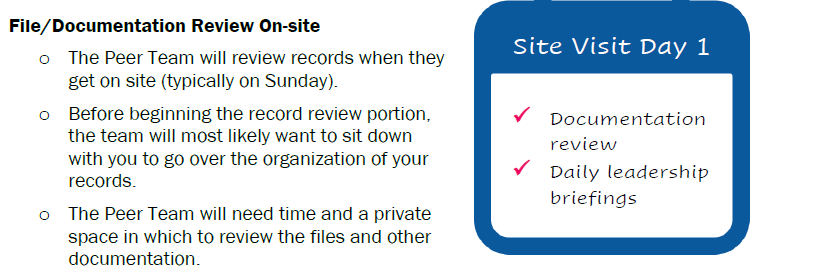 [Speaker Notes: Logistics about day 1:

Reserve a private space for the peers. You may want to consider having one room for the 3 days that they can set up in. Consider a room that is big enough to accommodate interviews with staff and families.]
Review On Site
[Speaker Notes: About a week before the visit, the peer team will ask for the active caseload list. You can run MIS report for this information Active Participant Roster that includes all the information needed for them to select the family files they will review. You'll see that the sample is based on the number of HV's. 1-5 HV's they will select 3 files per HV, 6-11 HV's 2 per HV and 12 or more HV's they will do 1 per HV. Every HV at the program will have at least one file reviewed. Peers will be looking for files that involve CPS reports, CA transition plans and participant death.]
Review On Site
[Speaker Notes: On day 1 peers will also be reviewing the supervision notes that correspond with the HV and family files selected. They will also be looking at HR files. Please review BPS 9-3A as it relates to the information they will want to see from HR. This includes the sample interview questions for staff, verification of 2 reference checks, date of criminal background checks (if you have not already uploaded this one in sharepoint). You also have the option to get this verification of standardized interview questions and reference checks on your agency letterhead and signed by HR and upload into sharepoint or have available for the onsite review. If you have the letter that includes all the elements of the BPS 9-3A you don’t need to show individual personnel records. We uploaded the HR letter and background checks in our self study so they could review prior to coming on site. Remember to include any new staff on your background checks if you uploaded that into sharepoint already and had new hires. 

We talked about having team meeting minutes and advisory board minutes available on site or uploading them as evidence into the self study to review prior. This is what we did for CA. 

PM need to be available and on site throughout the visit to meet with the peers and answer any questions that come up.]
Review On Site
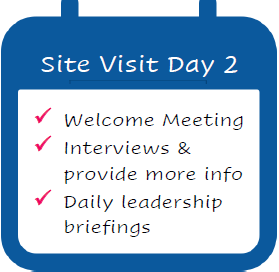 [Speaker Notes: Welcome Meeting-read slide]
Review On Site
Interviewing On-site 
The Peer Team will interview staff (program managers, supervisors, and direct service staff). 
In addition to staff, the team will interview the supervisor of the program manager, and one to two advisory board members and some families participating in the program. 
Staff may bring a file with them into the interview. This file should be selected by staff and can be used to illustrate practice. 
To help put staff at ease, you may consider mock interviews prior to the site visit. 
Family interviews are often conducted individually.
[Speaker Notes: On site interviews start on day 2. As noted in the sample agenda, the staff, supervisors, families and PM will be interviewed. In addition, the peers will want to interview the PM's supervisor, and advisory board members. HFA notes that staff can bring a file with them to demonstrate practice but it is not required. We will look at some sample interview questions and talk about topics to consider for mock interviews. Remember interviews are used to fill in gaps and will not be inclusive of everything to implement the model. In addition to the questions and topics we will look at, it is a good idea to be sure staff are familiar with policy and your site specific procedures especially around CAN, Participant Death, supervision and support. It will also be important for your staff to be familiar with your equity plan and how your program gets feedback from families. Something we did to prepare for interviews was having staff read certain parts of our self study. There is not anything that should be asked that they wont know. It will be about their work and how they practice and support families.]
Interview Questions
[Speaker Notes: Here are a couple sample questions shared by HFA for staff and families. One thing we found was that our questions were really broad and gave us an opportunity to talk openly about our processes.]
Potential Interview Topics
After file review, the peer team will rate all standards possible to rate without interviews, then determine which standards to prioritize for conversations/interviews. As time allows, peers may ask about sites strengths. Responses could be used as quotes in Exit meeting for all roles

Program Manager
Eligibility criteria, data and community partnerships (1-1.A,B&C)
Referral Coordination Screening System (1-2.B)
Length of HFA services offered to families (4-3.B)
Cultural considerations: 
Learning about how staff are supported in developing relational skills for authentic relationships (5-1)
Learning about the site’s commitment to a respectful team environment and the kinds of team commitments that are in place to support diversity, equity and inclusion on the team (5-1)
Learning about the ways the site supports families in a way that honors diversity and elevates family voice (5-2)
Learning about the work the site does at the community level to address barriers and promote equity for staff and families (5-3)
Learning about the development of the Equity Plan and the process of reviewing and updating it (5-4)
[Speaker Notes: Here are topics that could be asked of the program manager. Remember you will not be asked about everything. Interviews are site specific and a way to fill in gaps in documentation to properly score a standard. Some advice would be to be familiar with your equity plan and BPS 5 and your procedures for BPS 5.]
Potential Interview Topics
Program Manager Contd..
Caseload Management/Assigning (if involved) (8-2.B)
Recruitment Process, Experience Prior to work/Staff Development Plans (9-1.A,B,C,D)
Supervision of Supervisors frequency/content, QA (12-3.B)
Advisory group: Membership/Representation, Activities/Input (GA-1.A,B&C)
Complaints responded to according its policies and procedures (GA-3.D)
Reporting child abuse and neglect (GA-4.B)
Policy Manual (GA-6)
Anything else not yet rated
Approach for collecting staff and family input (5-4.A, 9-4, GA-1, GA-2.A)
Opportunities for professional development and support (11-4, 12-2.C, 12-3.B, 12-4.B, GA-2)
Rights, Grievance, Release of Information process  (GA-3.B&C)
[Speaker Notes: Here are some additional topics. I would also be sure PM, supervisor and staff are familiar with CAN policy and procedure. This is a relatively new policy and procedures so it will be good to use some prep time to review that to be sure all are clear.]
Potential Interview Topics
Supervisor
If supervising FRS & FSS - FROG Feedback (2-1)
Voluntary Services (3-1.B)
Trust Building (3-2.B)
Creative Outreach (3-3.B)
Level changes (4-2.C)
Length of HFA services offered to families (4-3.B)
Transition planning (4-4.B)
The support to staff around diversity, equity and inclusion (Standard 5) 
Learning about how staff are supported in developing relational skills for authentic relationships (5-1)
Learning about the site’s commitment to a respectful team environment and the kinds of team commitments in place to support diversity, equity and inclusion on the team (5-1)
Learning about the ways the site supports families in a way that honors diversity and elevates family voice (5-2)
[Speaker Notes: Here are the topics for supervisors. You will notice that they are similar and again have BPS 5 as a focus.]
Potential Interview Topics
Supervisor contd.. 
Service Planning (6-1.B&C)
Family Goals – How are FSS supported (6-2.C)
PCI activities/CHEEERS (6-3.E) – Supporting FSS in Assessing, Addressing, Promoting based on CHEERS
Home Visit Content (health & safety, ASQs, Immie tracking, etc…) (6-4, 6-5, 7-1, 7-2)
Referral process (6-5.D, 7-3.B,C&D, 7-4.E)
Caseload Management/Assignment – see sample questions in standard by standard guidance in Peer Guidebook (8-2.B) 
Experience prior to work (9-1.B)
Supervision frequency, duration, content, QA activities (12-1.B, 12-2.B&C, GA-2)
Supervision of Supervisors frequency/content, QA (12-3.B)
Reporting and tracking child abuse and neglect (GA-4.B)
Policy Manual (GA-6)
Opportunities to provide feedback (5-4.A, 9-4, GA-2)
Community-level work by the site related to diversity, equity and inclusion to address barriers for staff and families (5-3)
Equity Plan development, implementation, revisions and updates (5-4)
Opportunities for professional development & support (11-4, 12-2.C, 12-3.B, 12-4.B, GA-2)
Recruitment Process (9-1)
Staff safety, support through traumatic experiences, CAN reporting, etc. (12-2.B, GA-4.B, GA-5.B)
Rights, Grievance, Release of Information process  (GA-3.B&C)
[Speaker Notes: Supervisors will also want to be sure that they are clear on service plan policy and procedures and documentaion.]
Potential Interview Topics
FSS/FRS - Family Support & *Resource Specialist 
FRS - *Process from Referral to FROG (including feedback) to assignment (2-1)
* Voluntary Services (3-1.B)
* Trust Building (3-2.B)
Creative Outreach (3-3.B)
Level changes (4-2.C)
Length of HFA services offered to families (4-3.B)
Transition planning (4-4.B)
*The site’s work around equity, diversity and inclusion (Standard 5)
*Learning about how staff are supported in developing relational skills for authentic relationships (5-1)
*Learning about the site’s commitment to a respectful team environment and the kinds of team commitments that are in place to support diversity, equity and inclusion on the team (5-1)
*Learning about the ways the site supports families in a way that honors diversity and elevates family voice (5-2)
Service Plan (6-1.B&C)
Family Goal process (6-2.B&C)
[Speaker Notes: FRS/FSS topics: Again BPS 5 shows up here. Also, focusing on service planning and FGP.]
Potential Interview Topics
FSS/FRS - Family Support & *Resource Specialist Contd…
PCI activities/CHEEERS (6-3.B&C) – Partnering with parents to assess PCI, utilizing CHEERS, Addressing, Promoting PCI based on CHEERS observation
Home Visit Content (health & safety topics, ASQs, Immie tracking, etc…) (6-4, 6-5, 7-1, 7-2)
Referral process (6-5.D, 7-3.B,C&D, 7-4.E)
Caseload Management/Assignment (8-2.B)
* Supervision frequency, duration, content, QA activities (12-1.B, 12-2.B&C, GA-2)
* Reporting child abuse and neglect (GA-4.B)
* Policy Manual (GA-6)
* Opportunities to provide feedback (5-4.A, 9-4, GA-2)
* Community-level work by the site related to diversity, equity and inclusion to address barriers for staff and families (5-3)
* Professional development opportunities & support (11-4, 12-2.C, 12-3.B, 12-4.B, GA-2)
* Staff safety, support through traumatic experiences, CAN reporting, etc… (12-2.C, GA-4.B, GA-5.B)
* Rights, Grievance, Release of Information process  (GA-3.B&C)
Potential Interview Topics
Families 
“What do you like best about your visits”?
 Many peers end with something like, “how would your life be different if you had not been involved with Healthy Families?”
Voluntary Services (3-1.B)
Trust Building (3-2.B)
Not available for visits (Creative Outreach - 3-3.B)
If not on Level 1, change in frequency of visits (Level changes - 4-2.C)
Length of HFA services offered to families (4-3.B)
Transition planning (4-4.B)
Site and staff activities related to diversity, equity and inclusion (Standard 5)
Learning about how families experience the services they receive as a partnership that honors diverse family structures, values, beliefs and parent practices (5-1)
Learning about families’ experiences around elevating family voice (5-2)
Learning whether families are aware of community-level activities by the site to address barriers to service and to advocate for equitable opportunities for staff and families (5-3)
[Speaker Notes: Topics for families. BPS 5 again.]
Potential Interview Topics
Families Contd…
Family Goals (6-2.B&C)
Partnering around CHEERS/Parent-Child Interaction activities (6-3.B&C)
Home Visit Content – activities/topics, health & safety, ASQs, Immies, etc… (6-4, 6-5, 7-1, 7-2)
Referral/any on their behalf (ROI – GA-3.B)  (6-5.D, 7-3.B,C&D, 7-4.E)
Opportunities to provide feedback (5-4.A)
Process if they have concerns about services (GA-3.A)
Suggestions for change/strengths
Potential Interview Topics
Advisory Group
Eligibility criteria and data (1-1.A,B&C)
Length of HFA services offered to families (4-3.B)
Cultural considerations 
Learning about the ways the site supports families in a way that honors diversity and elevates family voice (5-2)
Learning about the work the site does at the community level to address barriers and promote equity for staff and families (5-3)
Learning about the development of the Equity Plan and the process of reviewing and updating it (5-4)
Meeting topics (GA-1.A,B&C)
Input/feedback
Membership/representative of communities served (GA-1.B)
Community perception of Healthy Families services
Opportunities for professional development and support (11-4, 12-2.C, GA-2)
Staff safety, support through traumatic experiences, CAN reporting, etc… (12-2.C, GA-4.B, GA-5.B)
[Speaker Notes: Advisory Group]
Potential Interview Topics
Supervisor of Program Manager 
Cultural considerations 
Learning about how staff are supported in developing relational skills for authentic relationships (5-1)
Learning about the site’s commitment to a respectful team environment & the kinds of team commitments in place to support diversity, equity and inclusion on the team (5-1)
Learning about the ways the site supports families in a way that honors diversity and elevates family voice (5-2)
Learning about the work the site does at the community level to address barriers and promote equity for staff and families (5-3)
Learning about the development of the Equity Plan and the process of reviewing and updating it (5-4)
PM Supervision frequency, duration, content, documentation (12-4.B)
Opportunities for professional development and support (11-4, 12-4.B, GA-2)
Staff safety, support through traumatic experiences, CAN reporting, etc…(12-2.C, GA-4.B, GA-5.B)
IF they are involved in the Advisory group, they could also ask those questions
[Speaker Notes: Supervisor of PM]
Trends in Site Visits
Transition plans
Family Goal Plan celebration 
FROG Scores 
Child Abuse and Neglect Reporting
Review of Equity Plan 
Team Agreements/Commitments/Policy
Service Agreement and Rights and Confidentiality Forms  
Release of Information 
CHEERS
[Speaker Notes: Transition plans-if families give you notice of closure, ensure you have a transition plan for them. Utilize the MIS to document the transition plan. The MIS has what is needed to show adherence. This is a recent practice standard so even if you don’t have older ones, start looking that you have recent ones. 

FGP celebration documentation with the family and supervision with staff. Look at your procedures, how did you identify celebrating family goals being achieved with the families? How do you support staff in celebrating them when families achieve a goal? Are you documenting celebrations?  It can be something as simple as ATP, recognizing the families achievement. "Celebrated with a high five with the family". Look in the HV record or FGP form for the celebration. Supervision notes as well. 

FROG Domains with a score of 1-4 make sure that it is on the service plan. Each domain should have a plan or activity identified with a score of 1-4. If no score should still be there with protective factor. Implementation and regular updates being shown and the dates that it occurred. Super important to show the dates in the last column to show implementation. It doesn’t have to be every domain but show that it is being regularly discussed and implemented. Issues that come up later are documented. 
development delay
elevated depression screen
calls to the SCR

CAN Reporting-be mindful that you are documenting calls your program makes in the supervision note and that follow up is being documented in the service plan. Are all staff clear on the new policy that they are required to make a call to the SCR for suspicion of abuse or neglect even if they think it has been reported? Review your policy and procedure with staff.  This will most likely be part of interviews. 

Review Equity Plan- for a two MUST have review and feedback from staff, for a 3 with advisory board. HFNY requires review with advisory board. If you haven't reviewed and received feedback do that now and document in the Equity Plan review section. 

Team Agreements/Commitments/Policy- interview questions on the team agreements. Do you have them? Do staff know the agreements? Do they know the policy related to BPS 5-1B. Staff are able to describe policy or written guidance. 

Service Agreement and Rights and Confidentiality Forms: Does your form have the information related to who to contact for grievances filled in? Samples will need to be shown on site. Submit blank form with your policy. 

Release of Information: does it have all bullets? Is it completed to include that it is time limited, specific information to be released. Submit your blank form with the policy. Samples reviewed on site. 

Cheers- at least 2 domains even if child is sleeping. Reflective strategies used that reflect the PCI. Supervisors supporting Cheers (not reiterating what happened in the visit). Essential Standards!!!]
QUESTIONS??
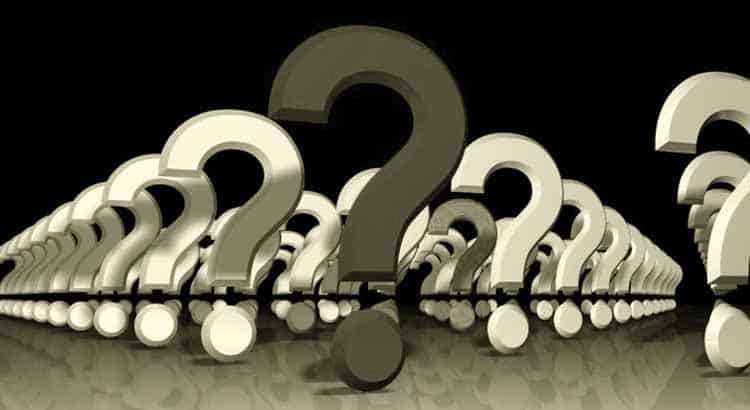 Questions on Self Study
For questions related to setting up an Outlook account to enable use of SharePoint, please reach out to Claudia Miranda-Julian. 
	Claudia.Miranda-Julian@ocfs.ny.gov

For questions related to interfacing with SharePoint, please reach out to your OCFS program contract manager.
Supporting Families 
Right From the Start
Questions?
Allison.Contento@ocfs.ny.gov
Melanie.Schraa@ocfs.ny.gov
Suzan.Harry@ocfs.ny.gov
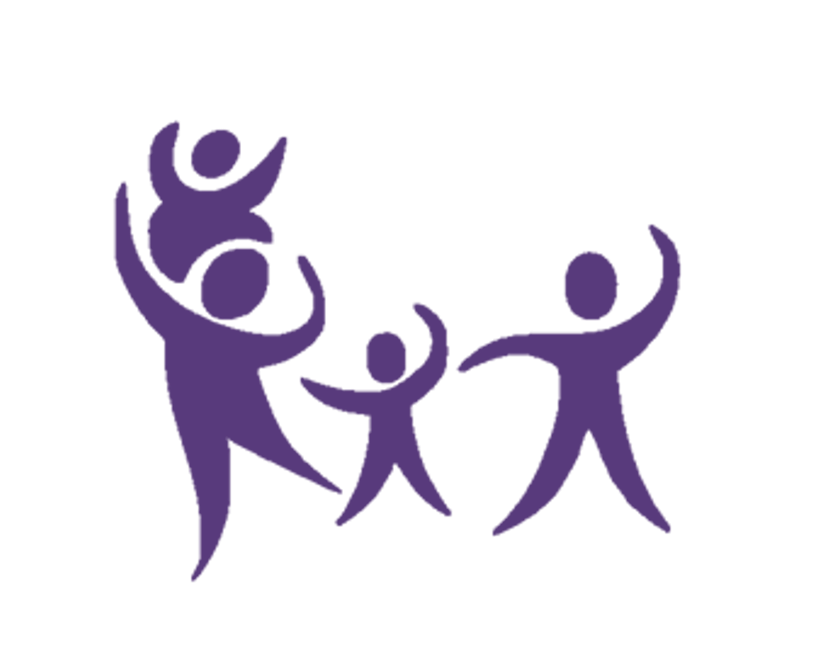